আজকের মাল্টিমিডিয়া ক্লাশে 


		সবাইকে স্বাগতম
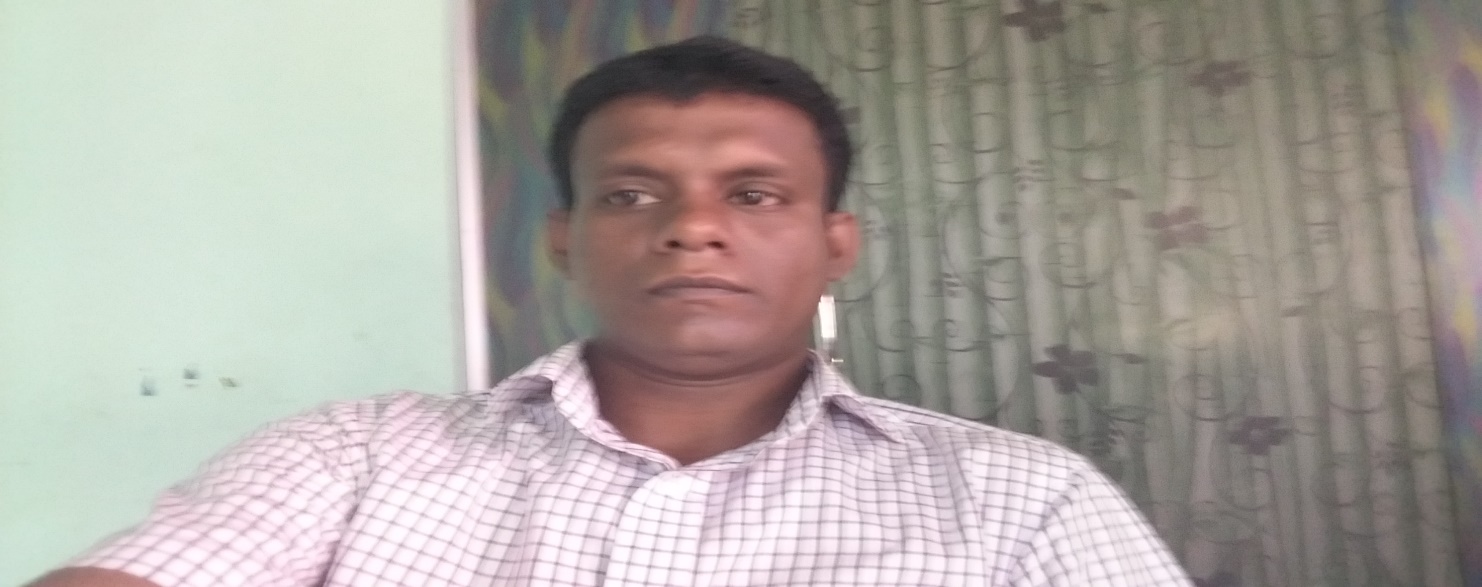 প্রাথমিক বিজ্ঞান 
৩য় শ্রেণি
অধ্যায়ঃ দ্বিতীয়
মোঃ হাবিবুর রহমান
সহকারি শিক্ষক
হাদিপুর সরকারি প্রাথমিক বিদ্যালয়।
দেবিদ্বার, কুমিল্লা।
ছবি গুলো মনোযোগ দিয়ে দেখ
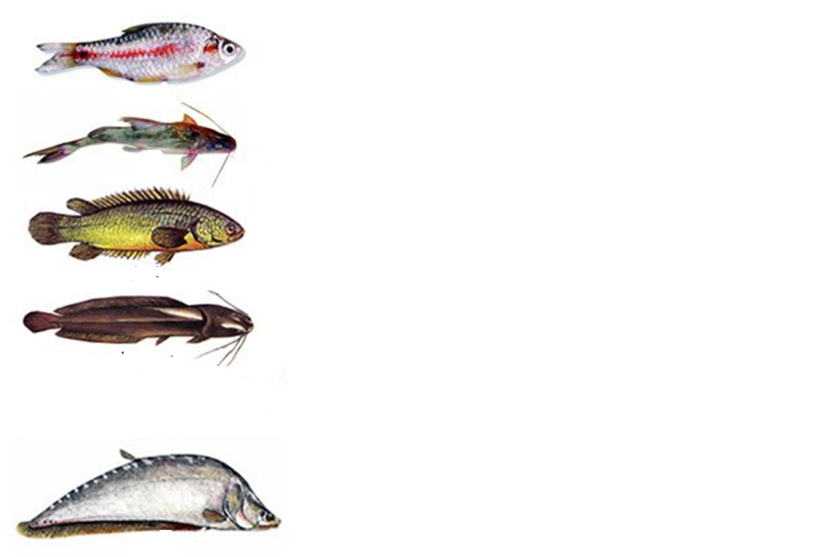 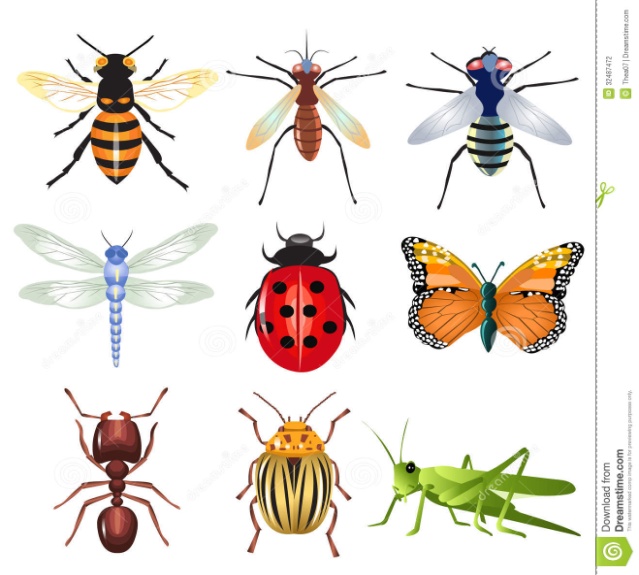 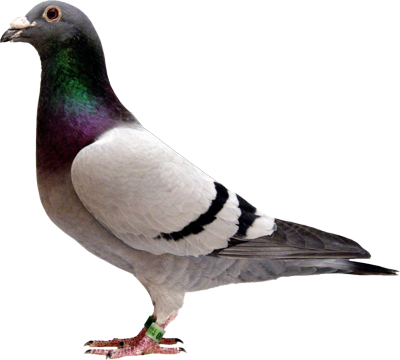 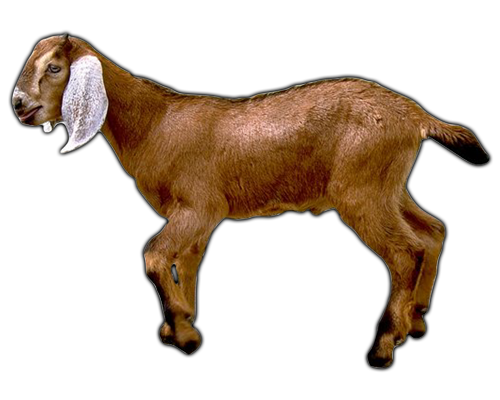 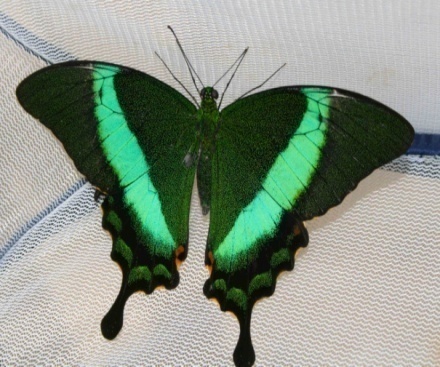 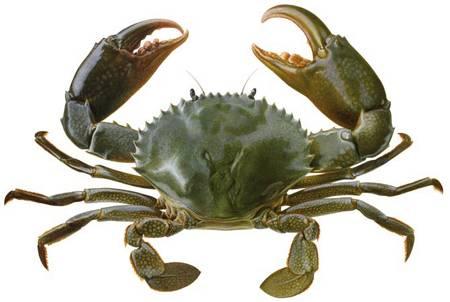 সবগুলো প্রাণীর শরীরে কাঁটা অথবা হাড় আছে কি?
লক্ষ্য কর
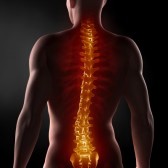 মেরুদন্ড প্রাণীর দেহকে দৃঢ় করে ।
যাদের মেরুদন্ড  আছে তারাই মেরুদন্ডী প্রাণী।
এটাকে শিরদাঁড়া বা মেরুদন্ড বলা হয়।
ছোট ছোট এক সারি হাড় নিয়ে এ হাড় গঠিত ।
আমাদের আজকের পাঠ
বিভিন্ন ধরনের প্রাণী
অমেরুদণ্ডী ও মেরুদন্ডী
শিখনফল
পাঠ শেষে শিক্ষার্থীর------
মেরুদন্ড কী তা বলতে পারবে।
অমেরুদন্ডী ও মেরুদন্ডী প্রাণীর নাম বলতে পারবে। 
পরিচিত পরিবেশের অমেরুদন্ডী ও মেরুদন্ডী প্রাণীগুলো আলাদা করতে পারবে।
পৃথিবীতে অনেক প্রাণী আছে যাদের মেরুদন্ড নেই ।
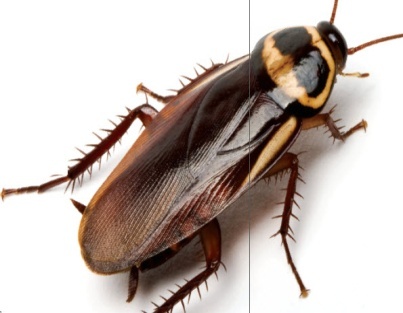 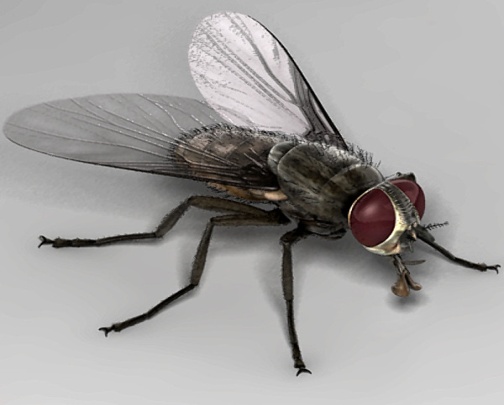 যে প্রাণীর মেরুদন্ড নেই তাকে অমেরুদন্ডী প্রাণী বলে ।
অমেরুদন্ডী প্রাণী
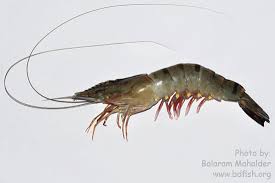 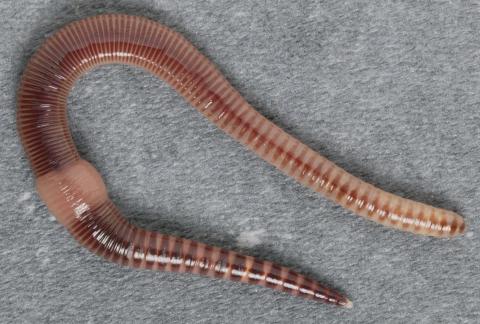 চিংড়ি
কেঁচো
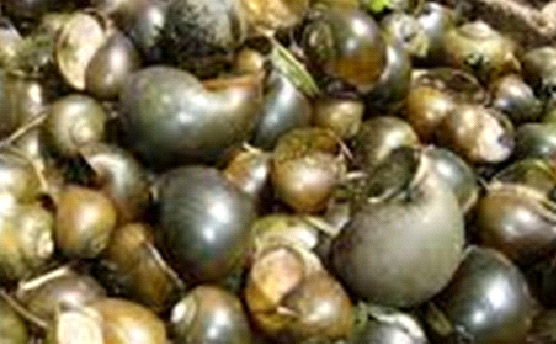 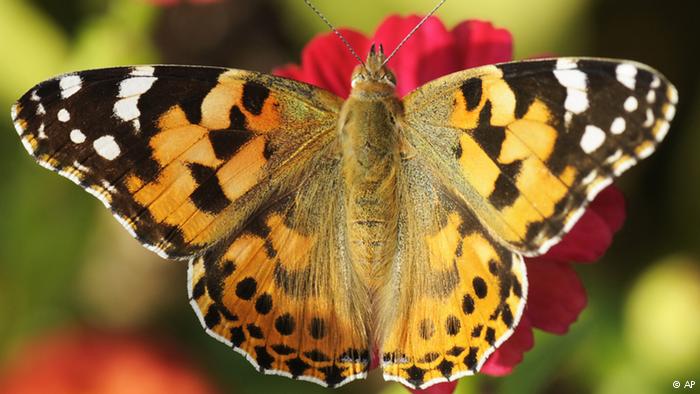 শামুক
প্রজাপতি
এগুলো কোন ধরনের প্রাণী ?
কী কী প্রাণী দেখতে পাচ্ছ ?
ছবির মাধ্যমে আলোচনা
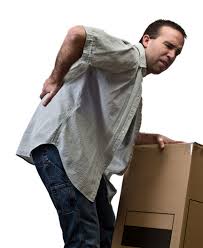 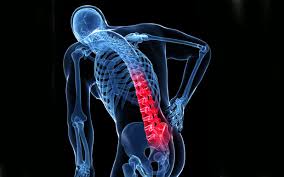 মানুষের মেরুদন্ড আছে।
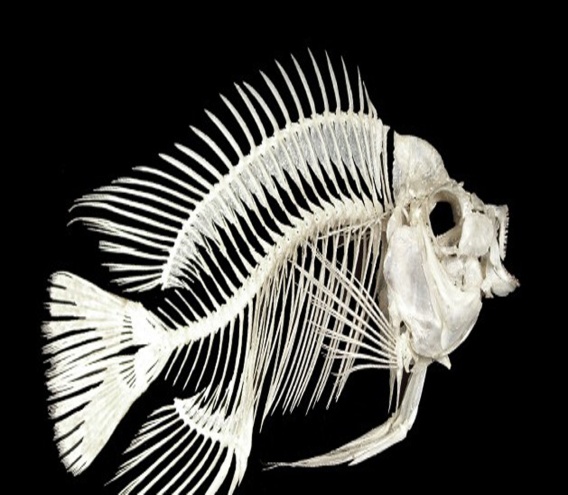 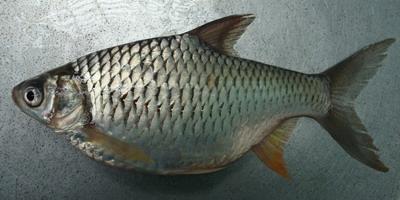 এটাই মাছের মেরুদন্ড।
আমরা সবাই মাছ খাই।
মাছের মাথার দিক থেকে লেজ পর্যন্ত একটি মোটা কাঁটা আছে।
কী কী প্রাণী দেখতে পাচ্ছ ?
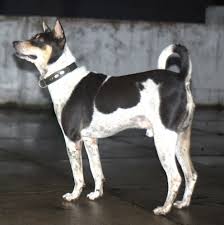 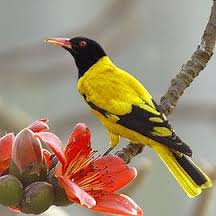 কুকুর
পাখি
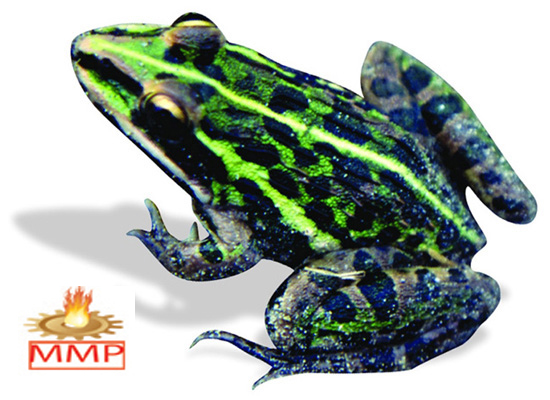 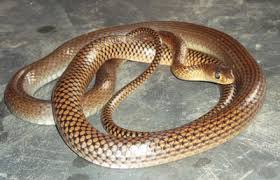 সাপ
ব্যাঙ
এদের মেরুদন্ড আছে কি ?
এরাও মেরুদন্ডী প্রাণী।
খুব ভাল করে লক্ষ্য কর
মেরুদন্ড আছে
মেরুদন্ড নেই
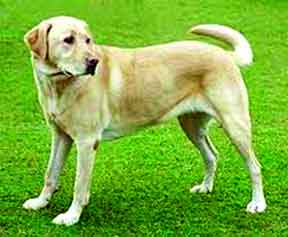 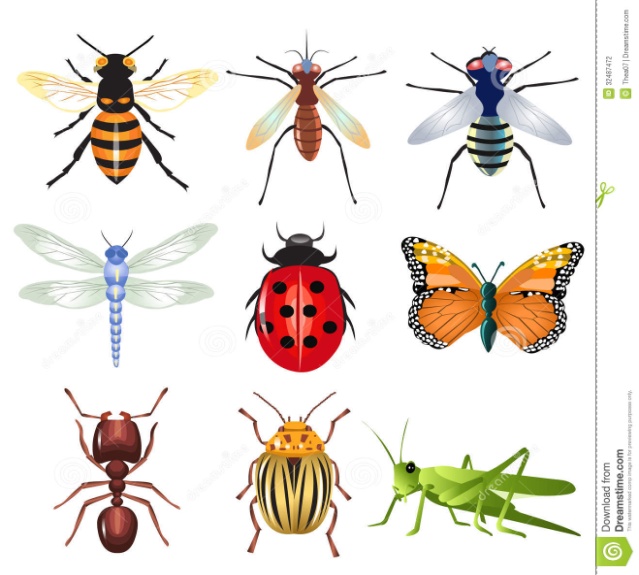 মেরুদন্ডী প্রাণী
অমেরুদন্ডী প্রাণী
দলগত কাজ
নিচে কিছু প্রাণীর নাম দেয়া আছে এগুলোকে ভাগ করে নিম্নের ছক অনুযায়ী লিখ।
কবুতর
গরু
মাছি
চিংড়ি
শামুক
মুরগি
হাঁস
ছাগল
তেলাপোকা
ব্যাঙ
প্রজাপতি
টিকটিকি
অমেরুদন্ডী প্রাণী
মেরুদন্ডী প্রাণী
জোড়ায় কাজ
বাম পাশের অংশের সাথে ডান পাশের অংশের মিল কর।
শুকনা ও পানিতে বাস করে।
টিকটিকি
প্রতিটি জীবের
মেরুদন্ডী প্রাণী
দেহের বৃদ্ধি ঘটে
তেলাপোকা
অমেরুদন্ডী প্রাণী
ব্যাঙ
এবার মিলিয়ে নাও
পাঠ্যবইয়ের সাথে সমন্নয় সাধন
তোমাদের প্রাথমিক বিজ্ঞান বইয়ের ১১ নং পৃষ্ঠা খোলে নিরবে পড়।
মূল্যায়ন
(১)  মেরুদন্ডী প্রাণী কাকে বলে? উদাহরণ দাও।
(২) অমেরুদন্ডী প্রাণী কাকে বলে? 
     ৫টি অমেরুদন্ডী প্রাণীর নাম লিখ।
সকলকে ধন্যবাদ